USA Learns Citizenship
2.8 Memberships and Associations
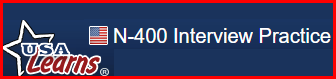 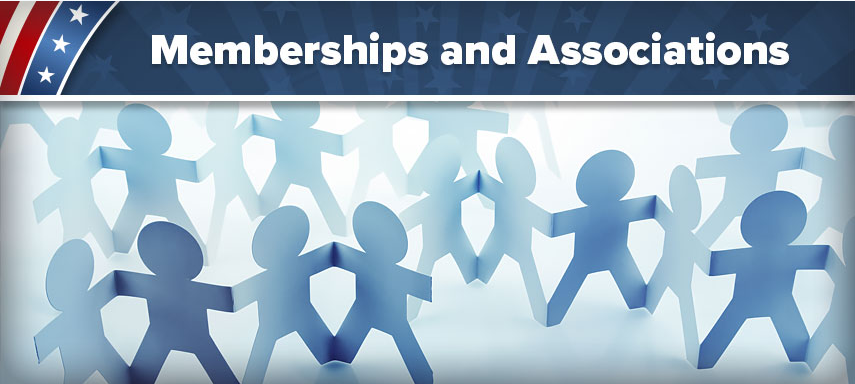 Objectives
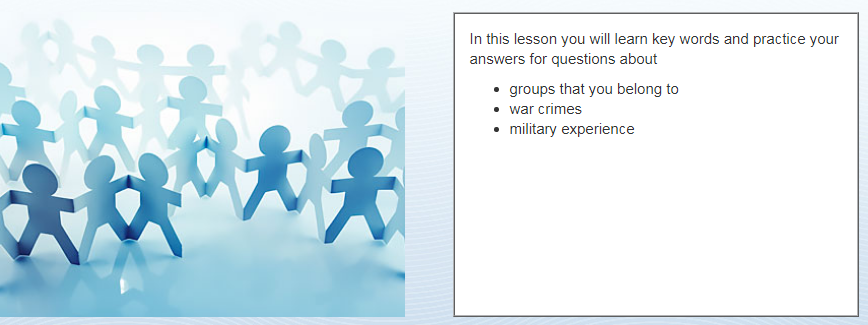 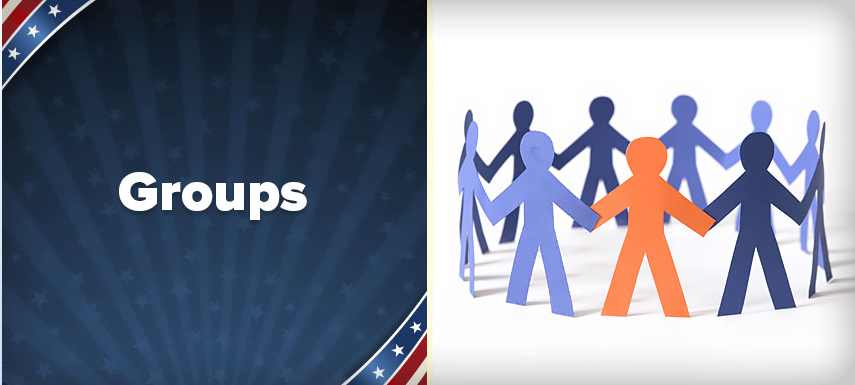 Groups
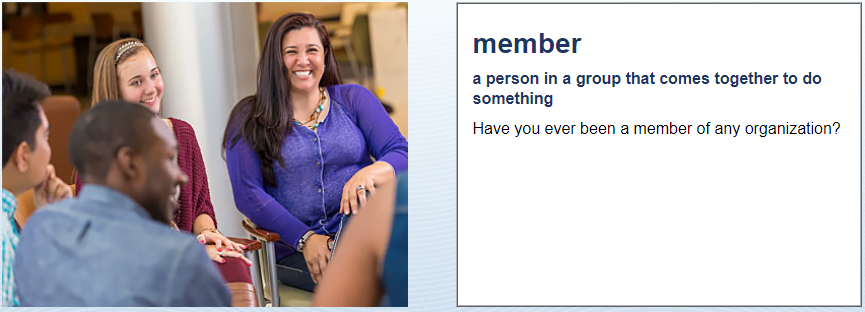 Church
Union
Yoga group
Reading club
Golf club
No, never
OR: Yes, I belong to a church
Groups
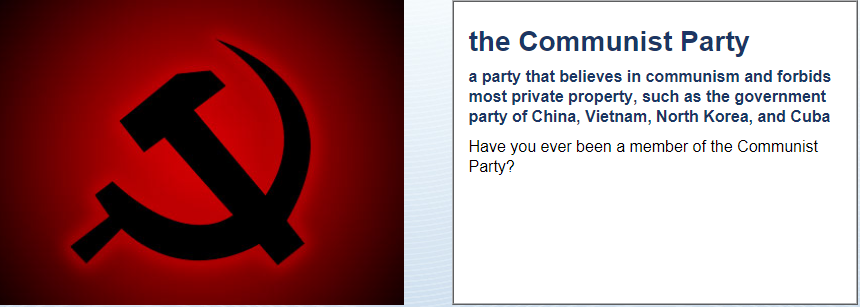 No, never
What is Communism?
No freedom – the ideas of Karl Marx, like Cuba or North Korea.
Have (were, did) you ever … ?
Usually, the answer is No
Have you ever …
Been a terrorist?
Been a habitual drunk?
Been a Communist?
Been a drug dealer?
Been a Nazi?
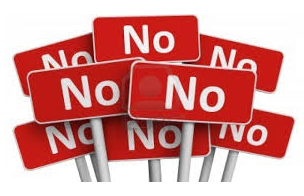 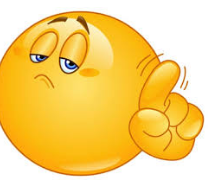 Groups
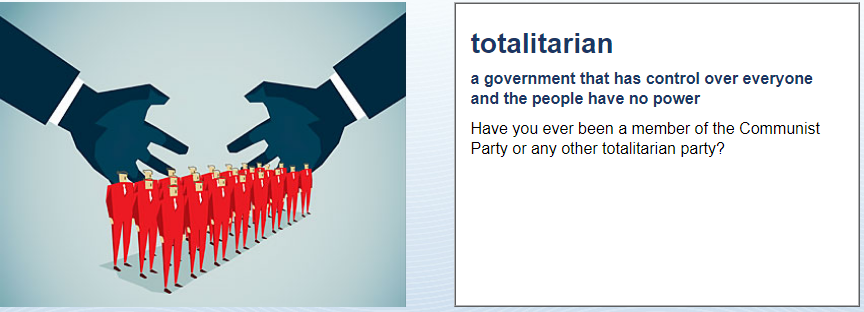 No, never
What is totalitarianism?
No freedom – like Nazi Germany
Groups
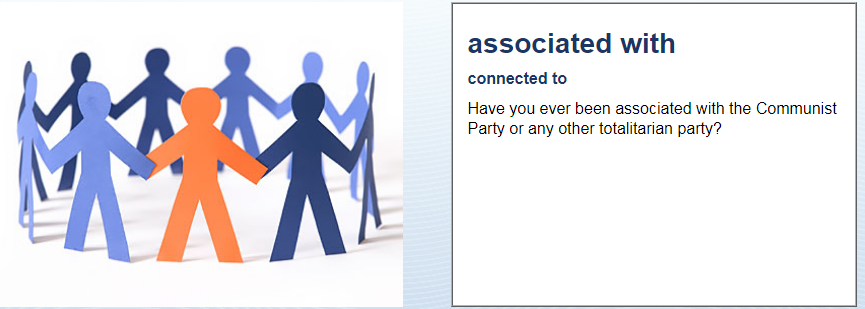 No, never
Groups
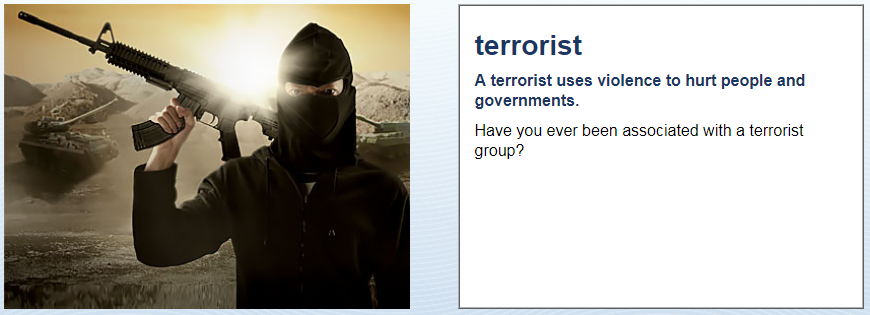 No, never
What is terrorism?
A terrorist group uses violence to hurt people - like ISIS
Groups
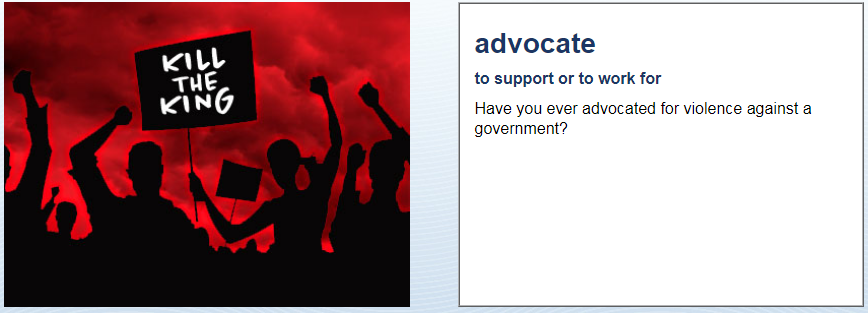 No, never
Groups
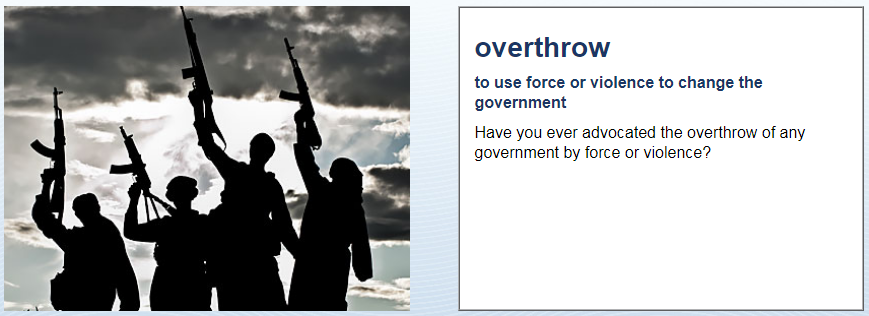 No, never
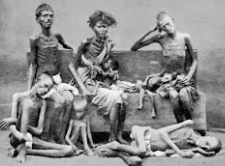 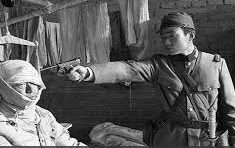 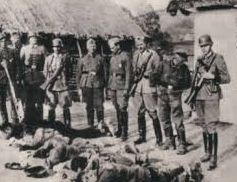 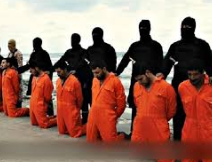 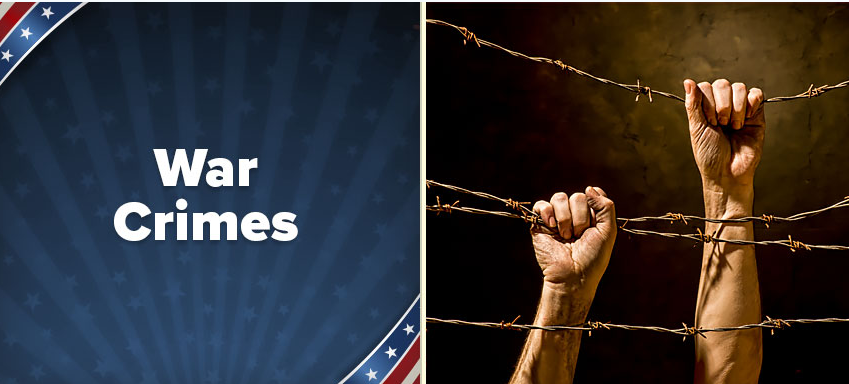 War Crimes
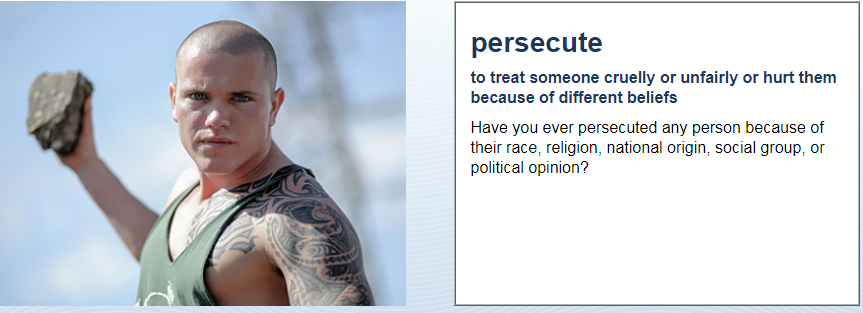 No, never
War Crimes
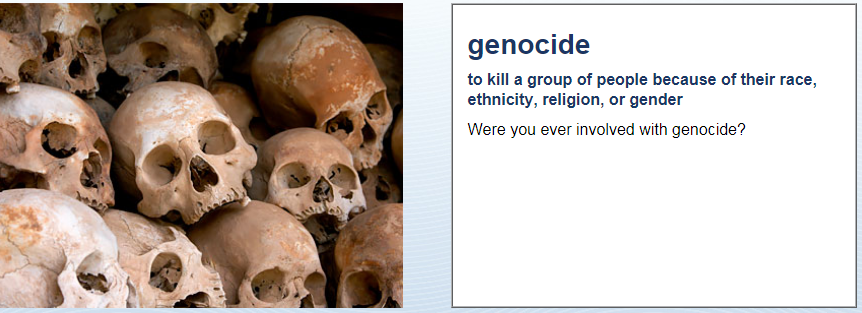 No, never
War Crimes
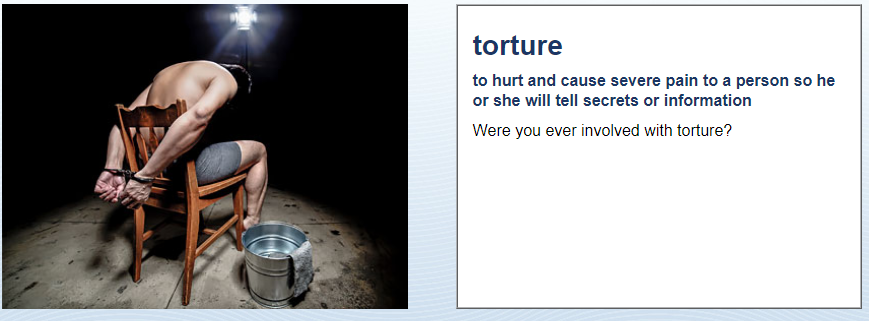 No, never
What is torture?
To hurt someone for information.
War Crimes
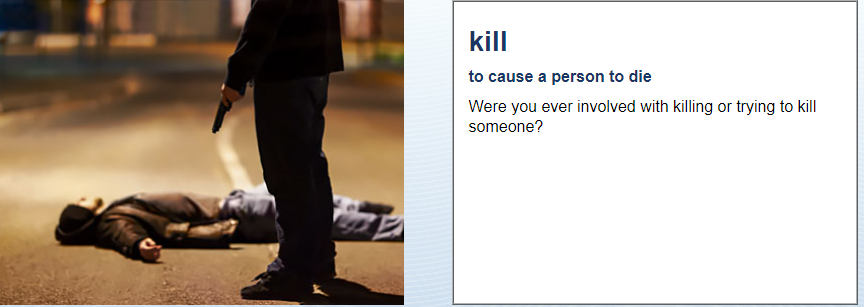 No, never
War Crimes
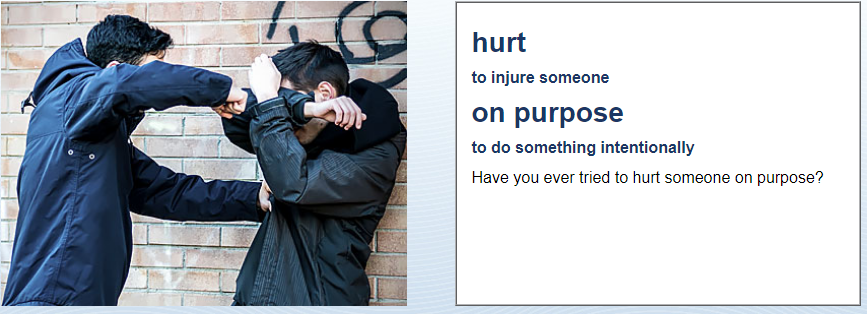 No, never
War Crimes
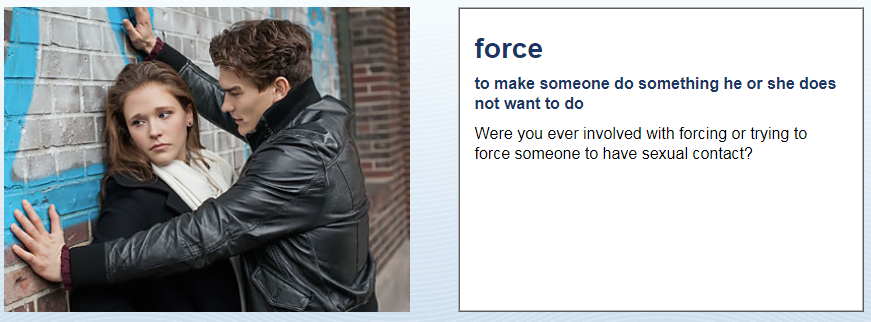 No, never
War Crimes
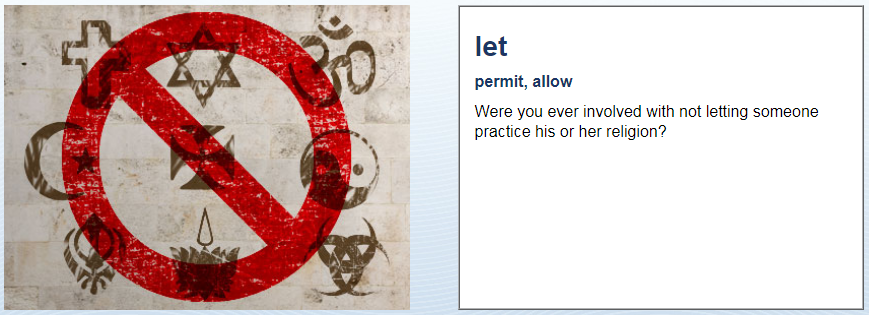 No, never
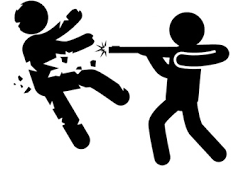 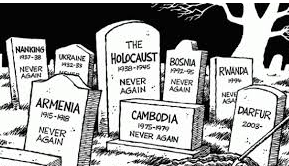 War Crimes
Persecute
- terrorize people because of their beliefs
Genocide 
deliberate extermination of a people
Torture
hurt someone to get information or punish him
Kill/hurt
Rape/ sexual assault
No, never
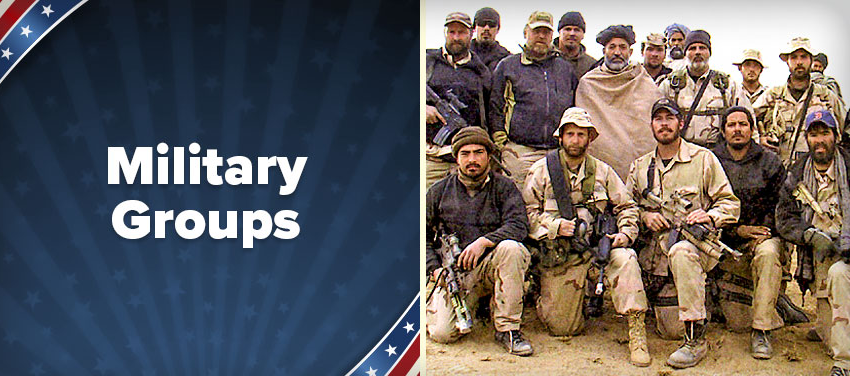 Military Groups
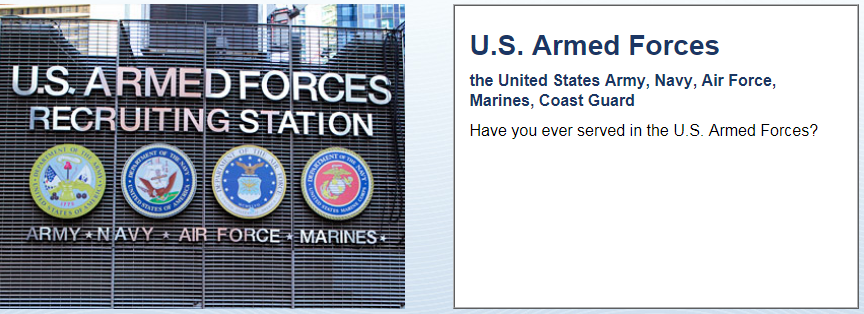 No, never
Military Groups
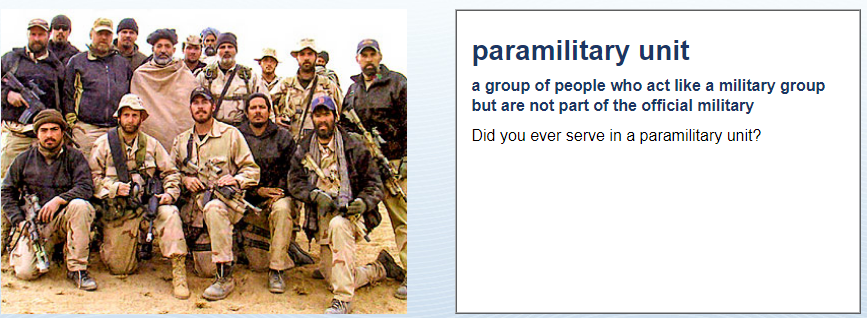 No, never
Military Groups
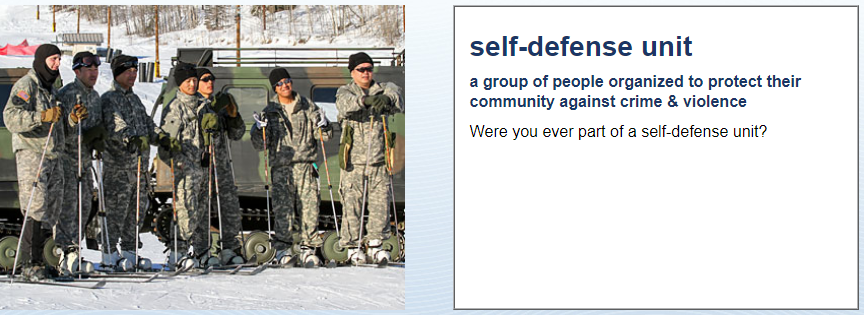 No, never
Military Groups
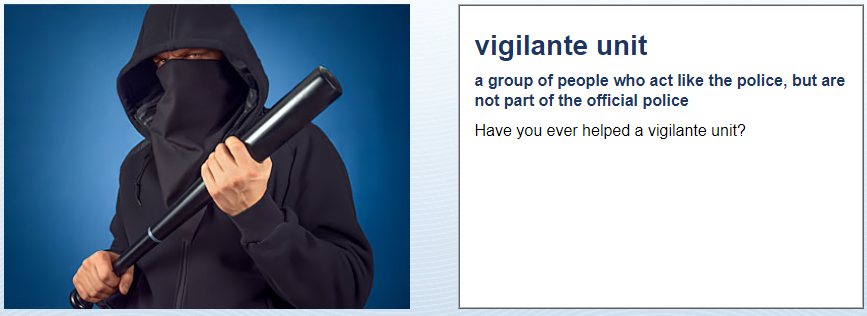 No, never
Military Groups
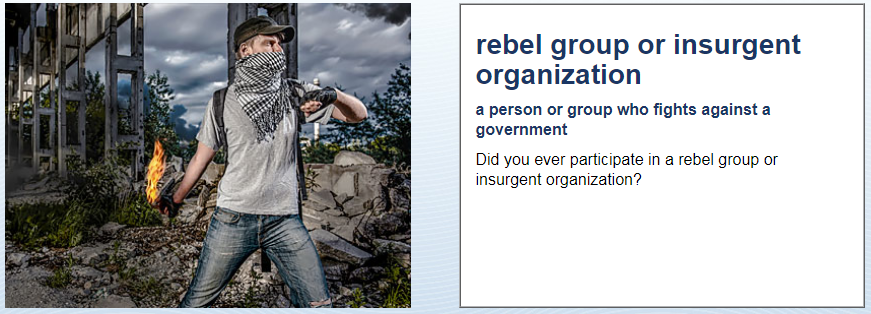 No, never
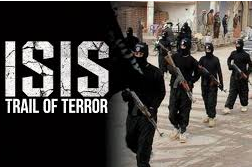 Military Groups
US Armed Forces (government military)
Rebel Groups (not government military):
Paramilitary Unit
Self-defense Unit
Vigilante Unit
Insurgent Organization
No, never
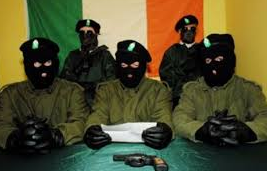 What is a rebel group?
They fight against the government.
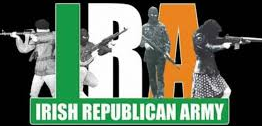